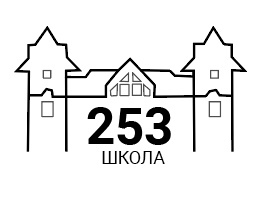 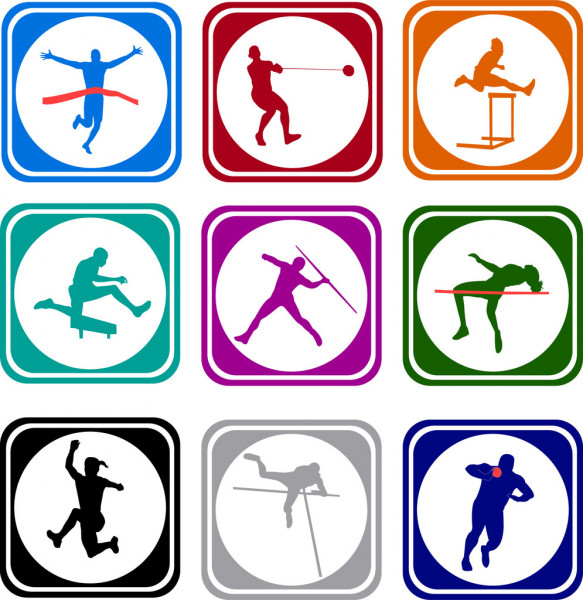 Клуб любителей бега
Руководитель программы
 Попова Анна Викторовна
Что мы делаем?
Занимаемся в спортивном зале и на спортивной площадке

Учимся общаться в коллективе, посредством различных игр

Улучшаем свое здоровье и физическую форму
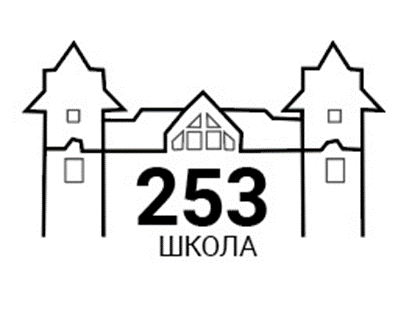 Какие дополнительные возможности?
Возможность получить дополнительную физическую нагрузку 

Научиться взаимодействовать в коллективе

Умение свободно общаться в любой обстановке, с любыми людьми
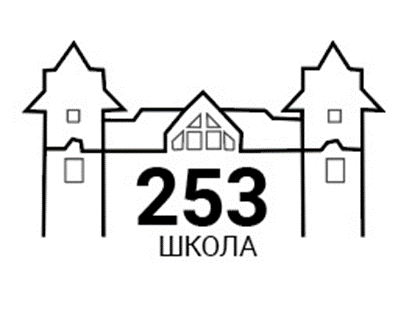 Как это происходит?
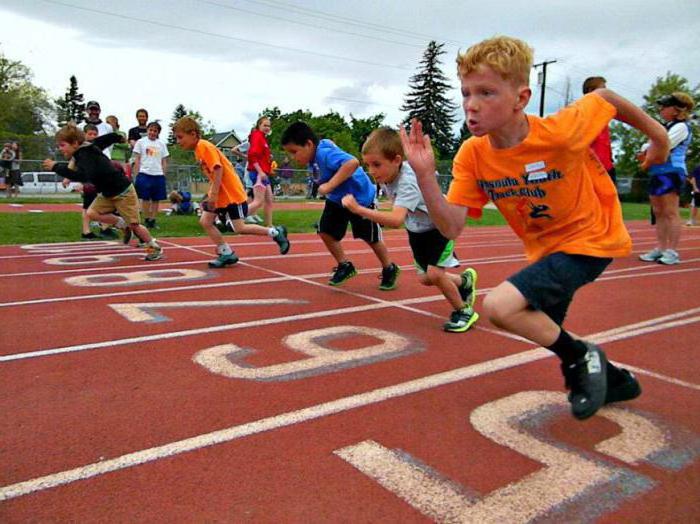 Наши контакты:
Руководитель: Попова Анна Викторовна



E- mail: popovaanna76@mail.ru